Thực đơn 
   Ngày 22/5/2025
BUỔI SÁNG:
- Bún bò Huế
- Sữa Fincosd
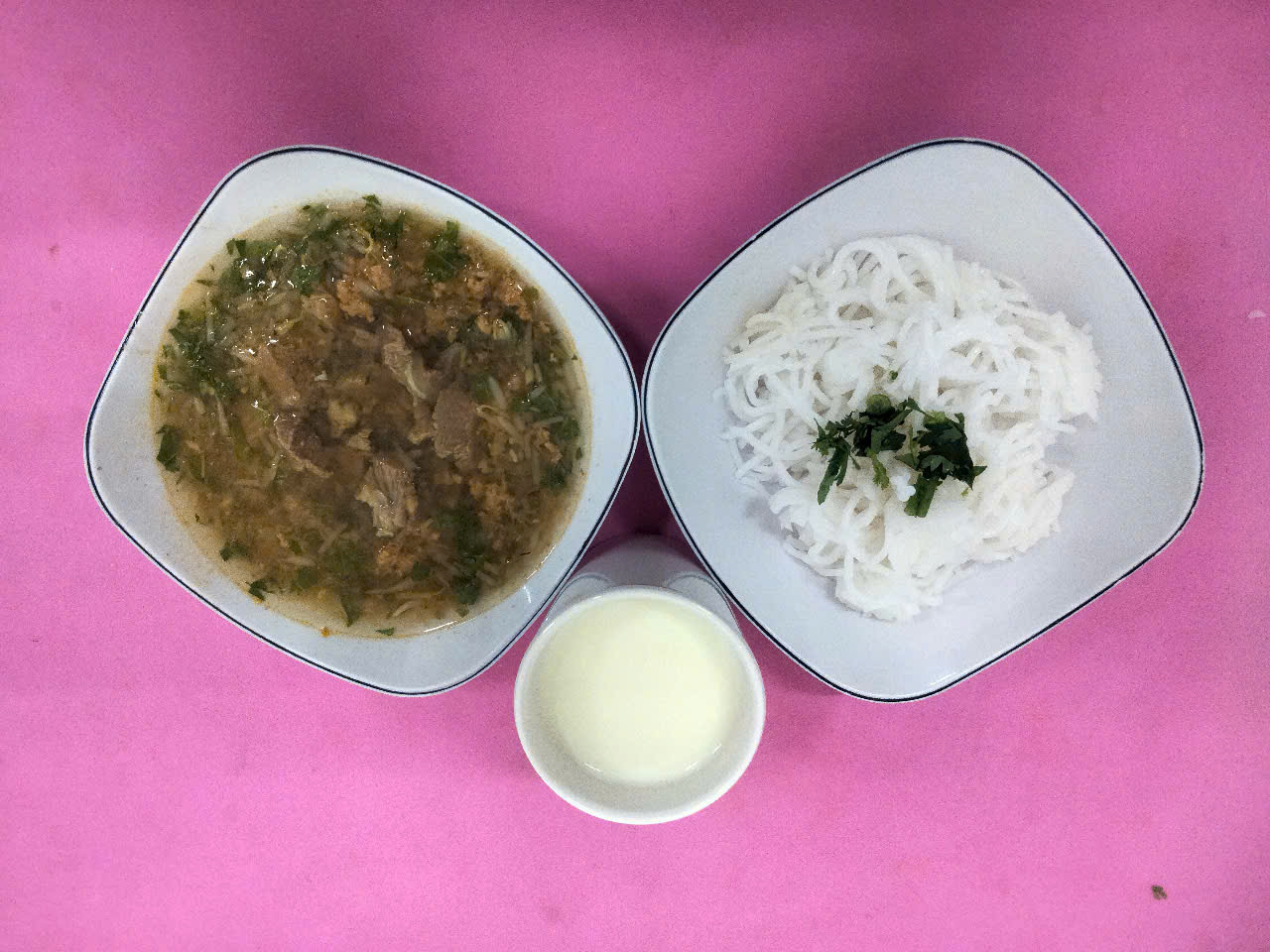 BUỔI TRƯA:
Món mặn: Thịt kho trứng cút
Món canh: Canh chua cá basa nấu cà chua, đậu bắp, thơm, giá
Tráng miệng: Bánh plan
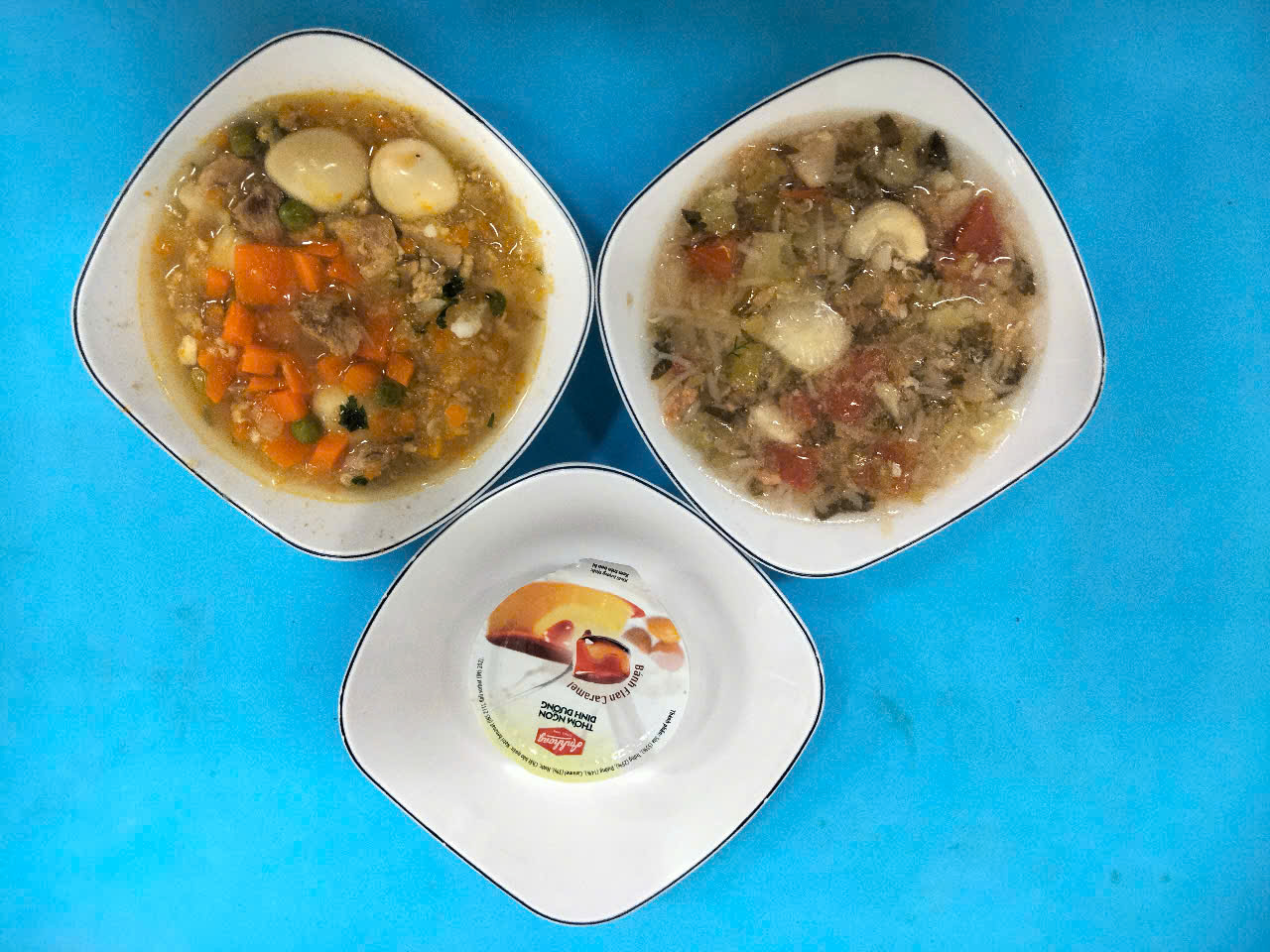 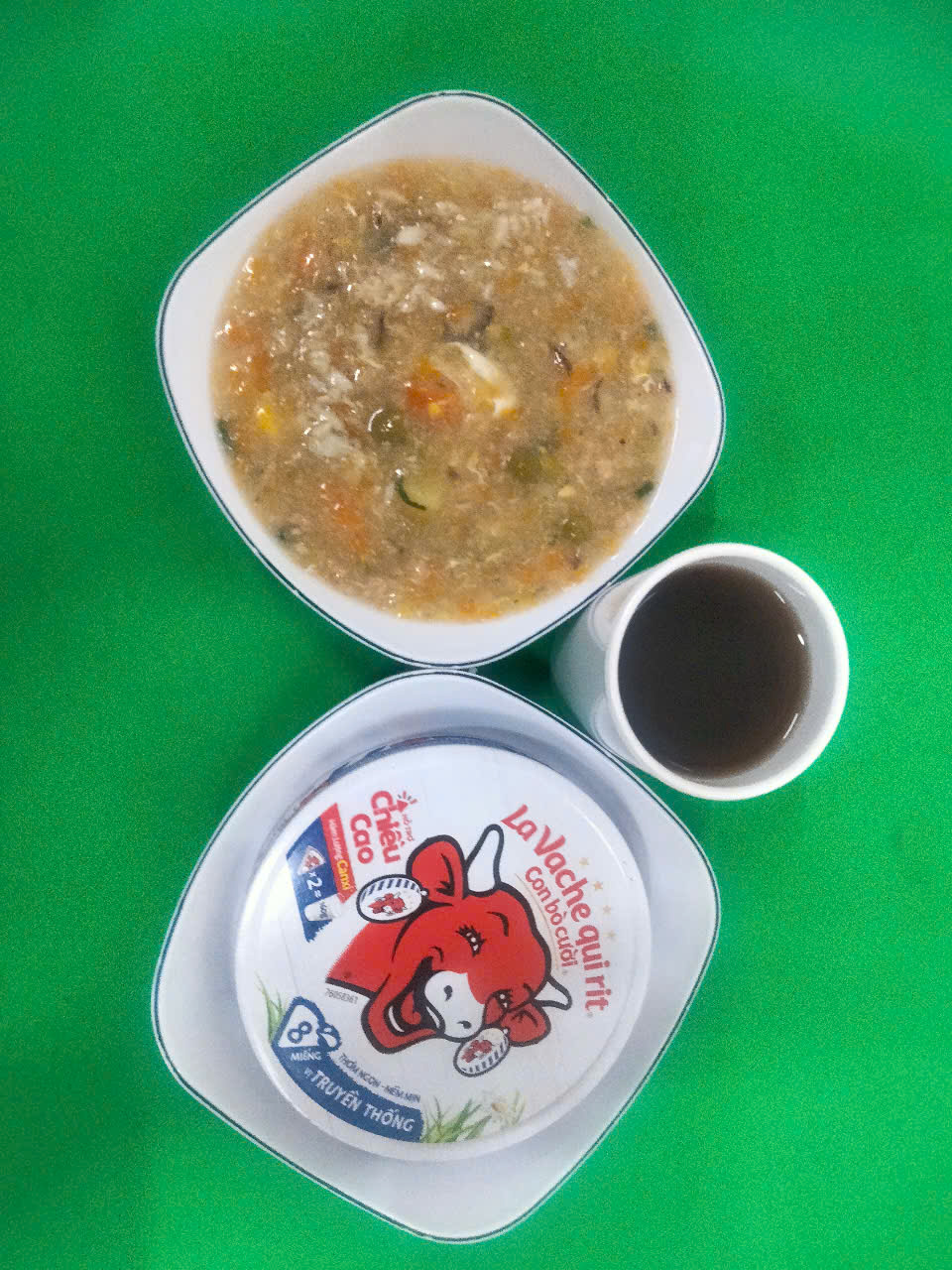 BUỔI XẾ:
Soup cua nấu thịt, trứng, nấm Đông cô, đậu tipo
Nước sâm
Bổ sung trẻ SDD: Phô mai